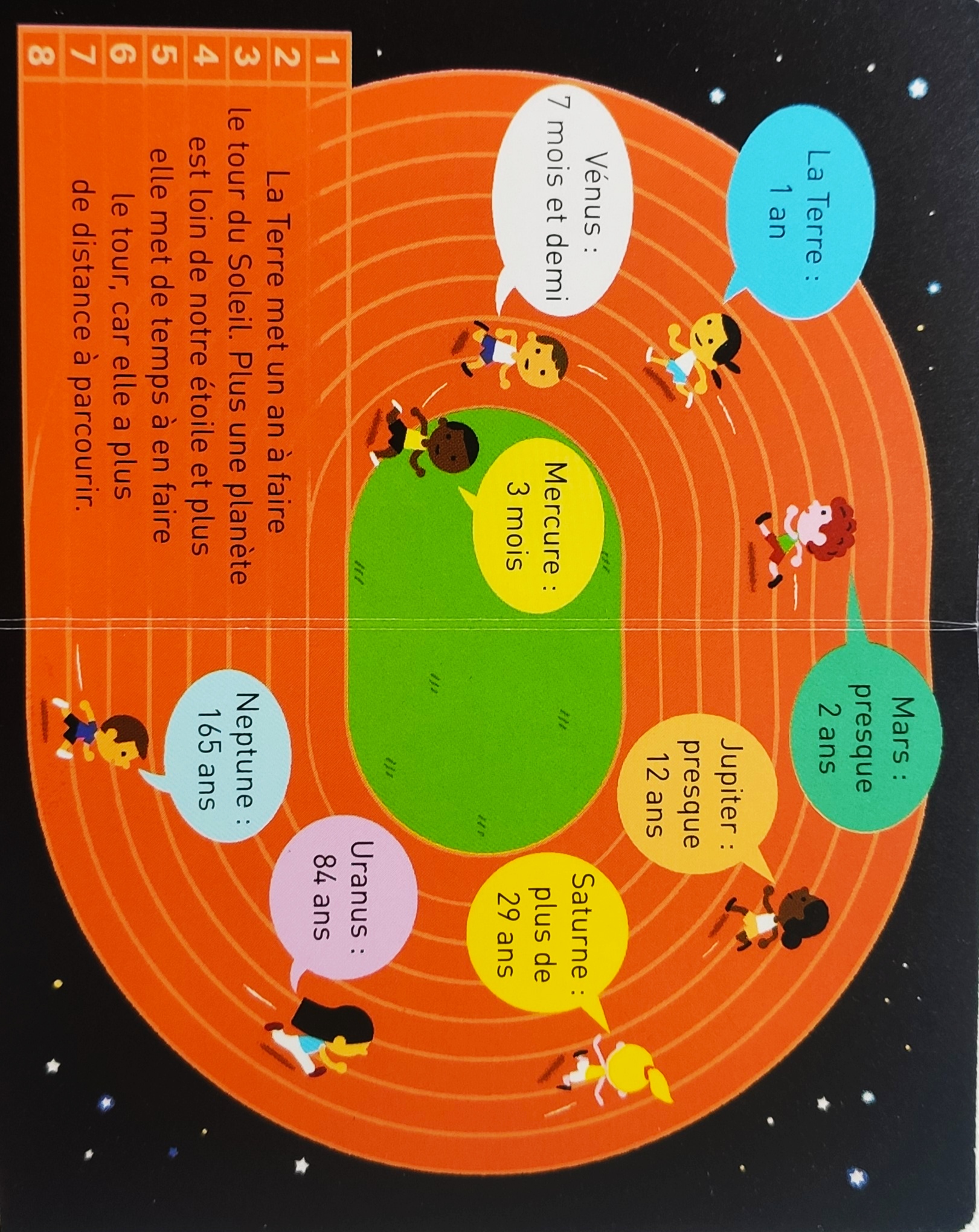 L’espace
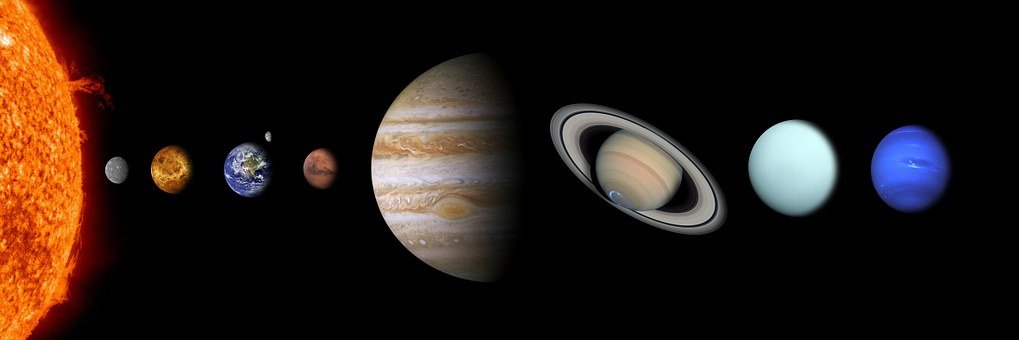 Maxime Desjardins
Comment va-t-on dans l’espace?
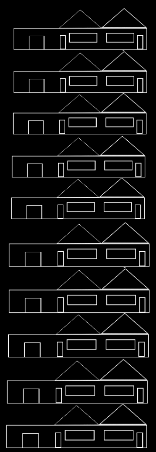 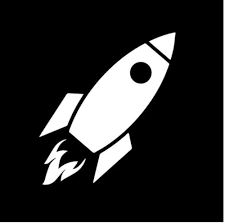 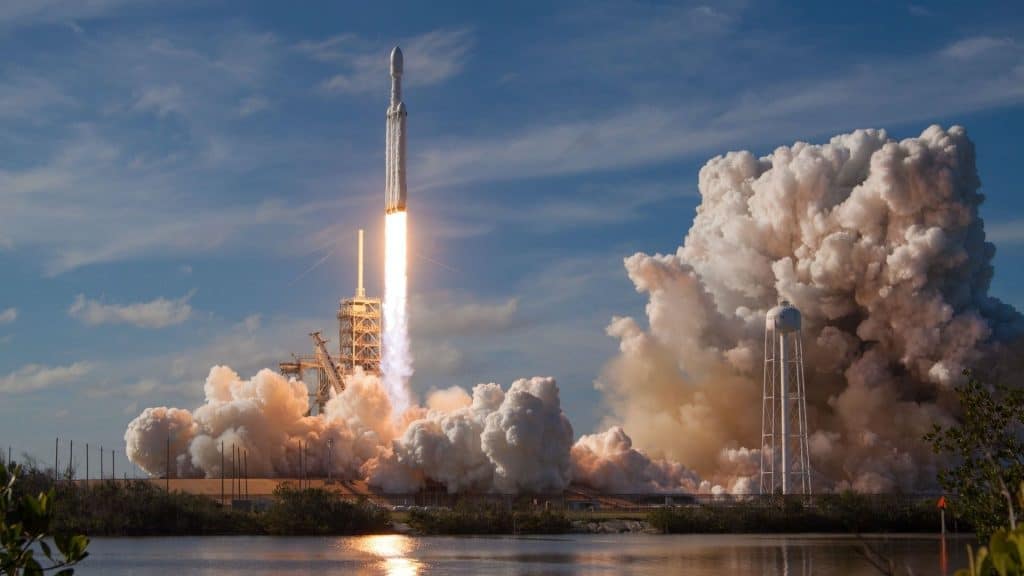 70 m       =
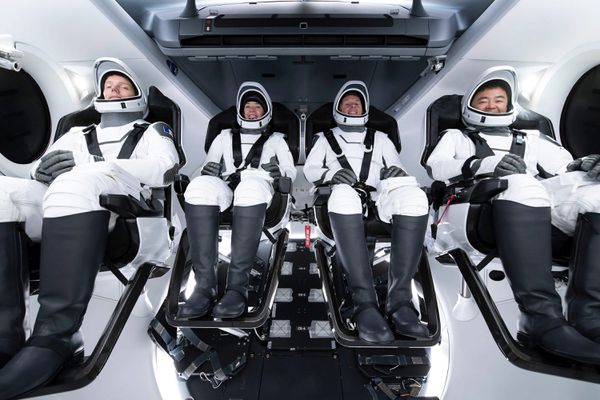 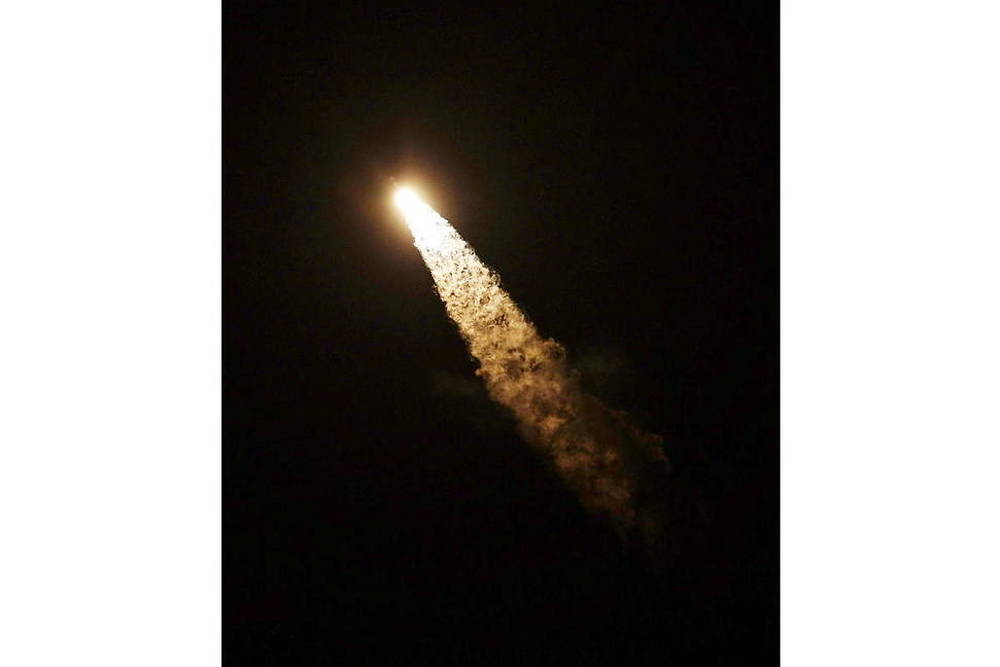 Vendredi 23 avril 2021 à 12h11
heure française (6h11 heure locale).
=> Vidéo du décollage
Qu’est-ce qu’on va faire dans l’espace?
Travailler  sur
Marcher sur
Marcher sur la
l’ISS
Mars
Lune
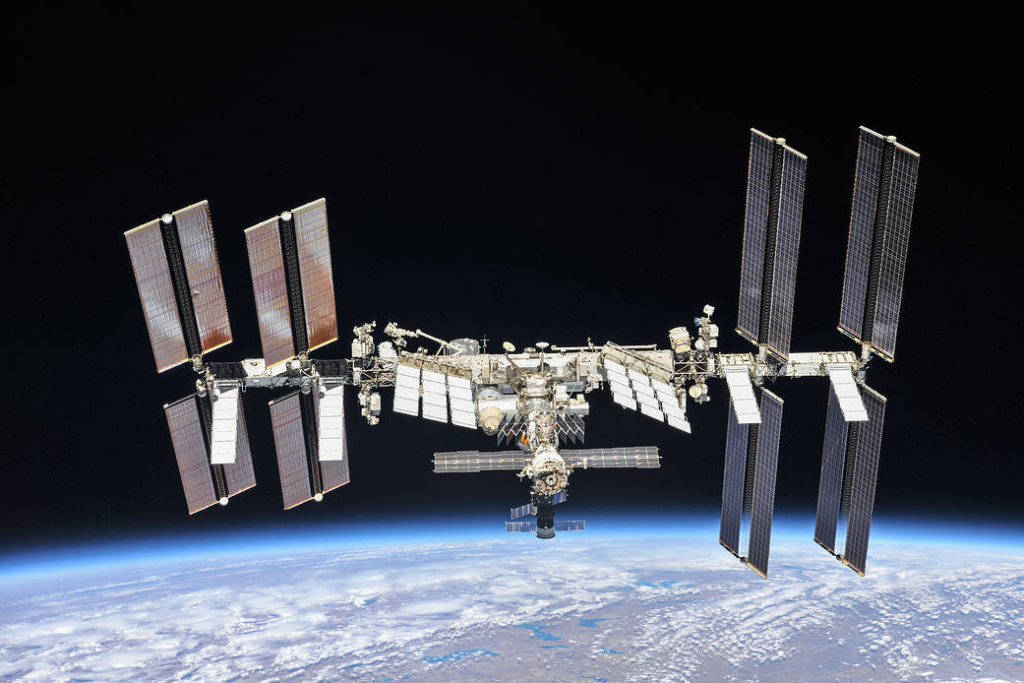 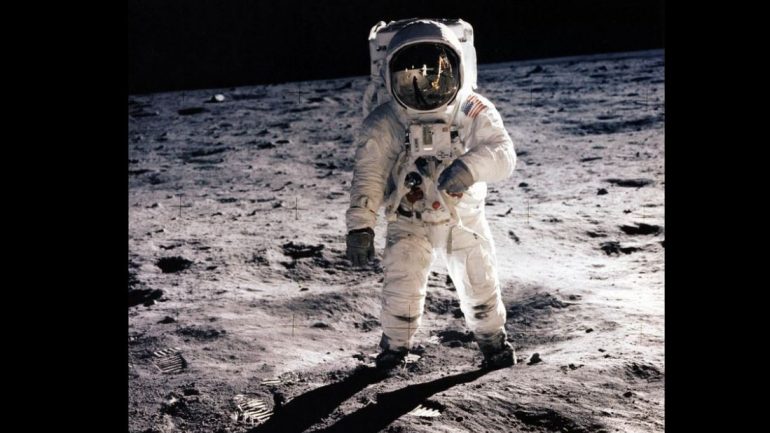 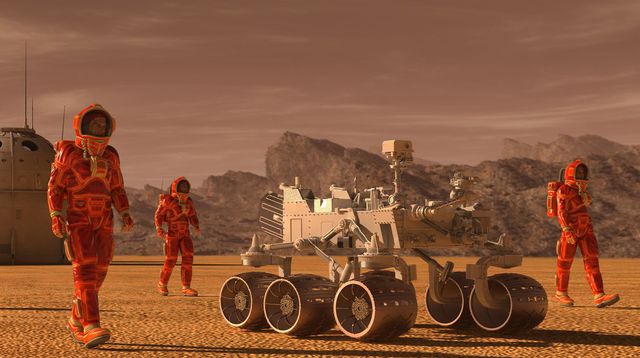 1969-1972
2021
2040 ?
Durée du voyage
7 mois
23h
2 jours
Qu’est-ce qui est rigolo dans l’espace?
L’apesanteur
Faire du sport dans l’ISS
Voir la Terre
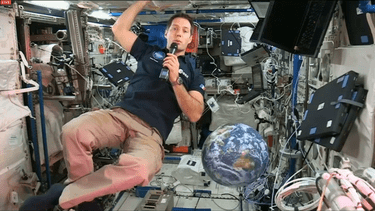 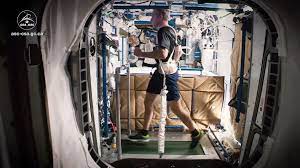 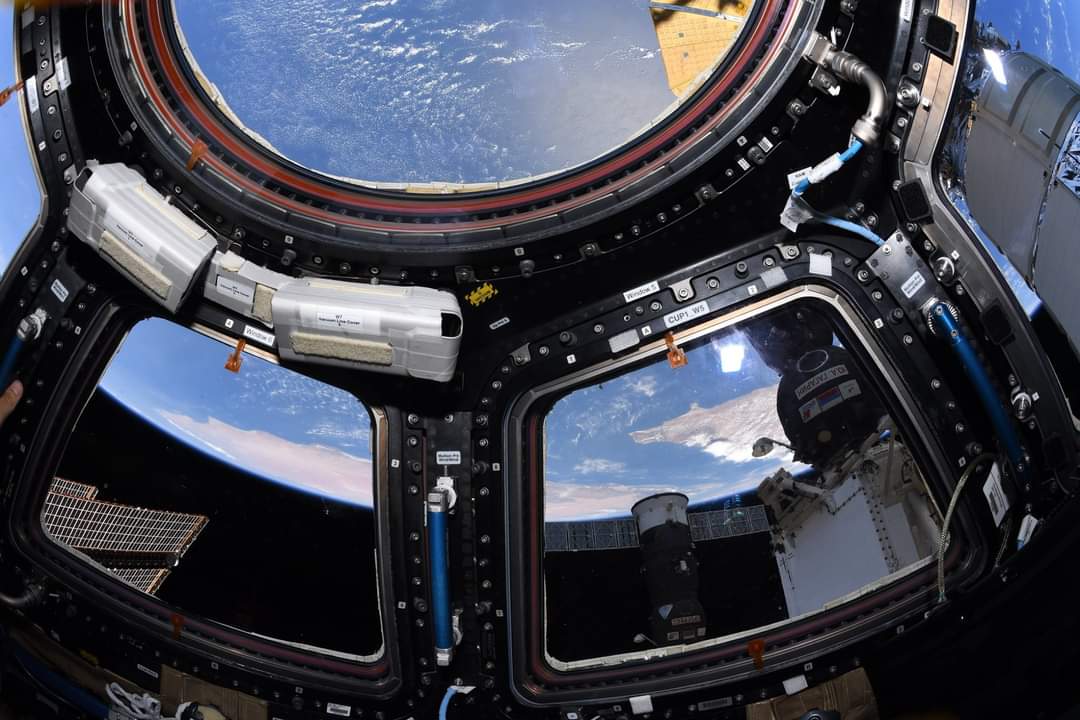 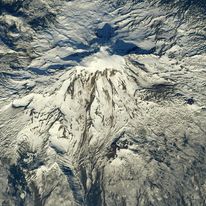 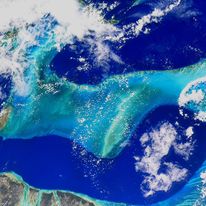 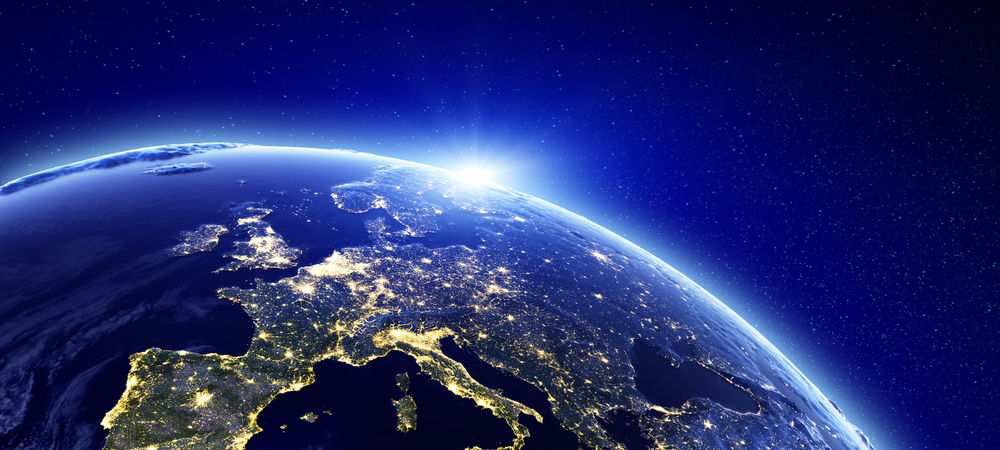 => Vidéo de la vie dans l'ISS